Entrepreneurship and it's types
Definition of Entrepreneurship
Entrepreneurship is the process of identifying a business opportunity, organizing resources, and taking risks to establish and manage a new business venture. It focuses on innovation, risk-taking, and creating value for customers and society.
Examples:
Zerodha (Nikhil and Nithin Kamath): A fintech startup offering low-cost stock trading and investment solutions.
BYJU’S (Byju Raveendran): An EdTech platform revolutionizing online education with personalized learning.
Zomato (Deepinder Goyal): An online food delivery and restaurant discovery platform expanding globally.
Nykaa (Falguni Nayar): A beauty and wellness platform catering to Indian consumers.
CureFit (Mukesh Bansal and Ankit Nagori): A health and fitness platform integrating exercise, diet, and mental well-being.
Dream11 (Harsh Jain and Bhavit Sheth): A fantasy sports platform for cricket, football, and other games.
Urban Company (Abhiraj Bhal, Varun Khaitan, and Raghav Chandra): A home service marketplace providing convenience to urban dwellers.
Ola Electric (Bhavish Aggarwal): Promoting electric vehicles for sustainable urban transport.
Lenskart (Peyush Bansal): A D2C eyewear brand using AI and virtual try-on technology.
Freshworks (Girish Mathrubootham): A SaaS company offering affordable customer engagement software.
Definition of Small Business
Small businesses are independently owned and operated enterprises that have a limited scale of operations in terms of revenue, workforce, or market reach. They often cater to local or niche markets.
Example:
 A family-owned bakery serving a specific neighborhood.
THUS,
Entrepreneurship and small businesses are critical for driving Innovation, Economic Growth, and Societal Development. They provide a platform for creative individuals to transform ideas into reality while addressing local needs and fostering community development. However, addressing challenges such as access to capital and regulatory hurdles is essential to support these ventures effectively.
Entrepreneurship
Entrepreneurship is the process of identifying a business opportunity, innovating to solve problems, taking calculated risks, and organizing resources to create and manage a new business venture. It emphasizes innovation, creativity, and value creation for customers, businesses, and society
Concept of Entrepreneurship
The concept of entrepreneurship revolves around transforming an idea into a business venture. 
Entrepreneurship is not limited to starting new businesses; it also includes improving existing processes and systems.
Entrepreneurs challenge the status quo, improve existing systems, and introduce disruptive solutions. 
Entrepreneurship drives economic development, fosters innovation, and addresses societal problems.
It drives economic growth by creating jobs, generating income, and fostering innovation.
Entrepreneurs transform ideas into reality by leveraging resources and taking calculated risks.
Key Elements of Entrepreneurship:
Opportunity Identification: Spotting market needs or problems and devising solutions.
Innovation: Developing unique products, services, or processes.
Risk Management: Willingness to take financial, operational, and personal risks for potential rewards.
Resource Allocation: Utilizing financial, human, and material resources effectively.
Value Creation: Generating economic, social, or cultural value through business activities.
Based on Innovation
Based on Motivation
Based on Approach
Based on Entrepreneurial Traits
Based on Ownership
Based on Business Scale
Based on Economic Sectors
Classification of ENTREPRENEURSHIP
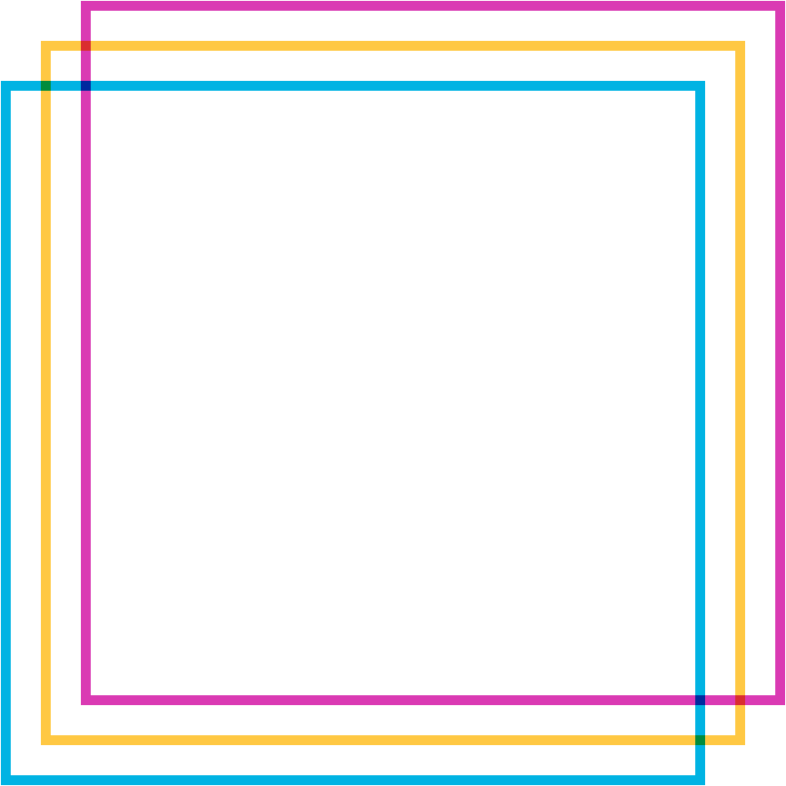 a) Small-Scale Entrepreneurship
Definition: Businesses operating on a small scale with limited resources and market reach.
Example: Local grocery stores, tailoring shops.
Focus: Community-based services and sustainability.
b) Large-Scale Entrepreneurship
Definition: Businesses with significant capital investment, global reach, and large-scale operations.
Example: Amazon, Apple.
Focus: Profit, market dominance, and global impact.
Based on Business Scale
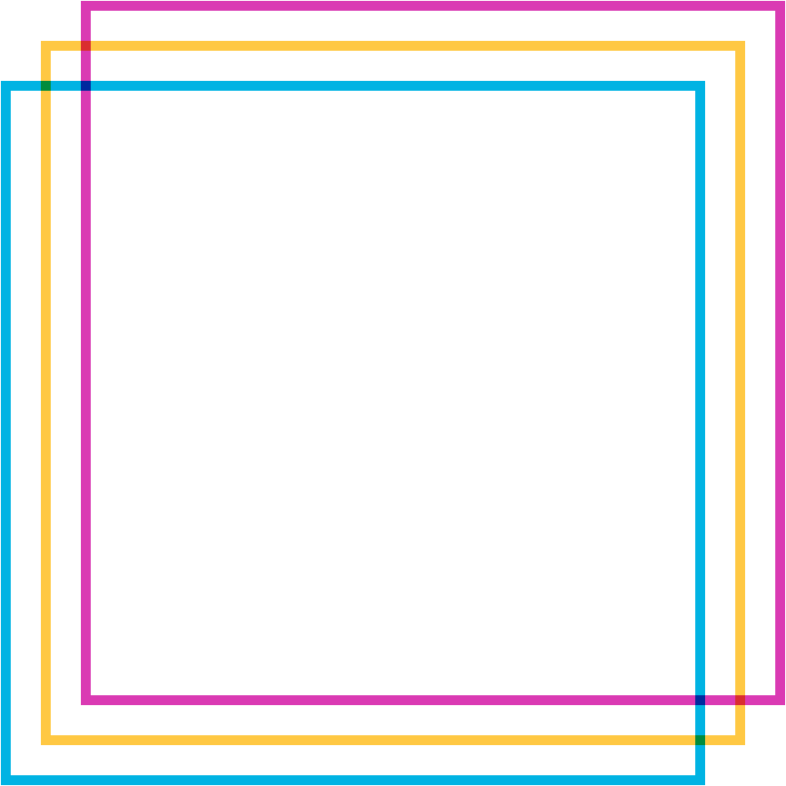 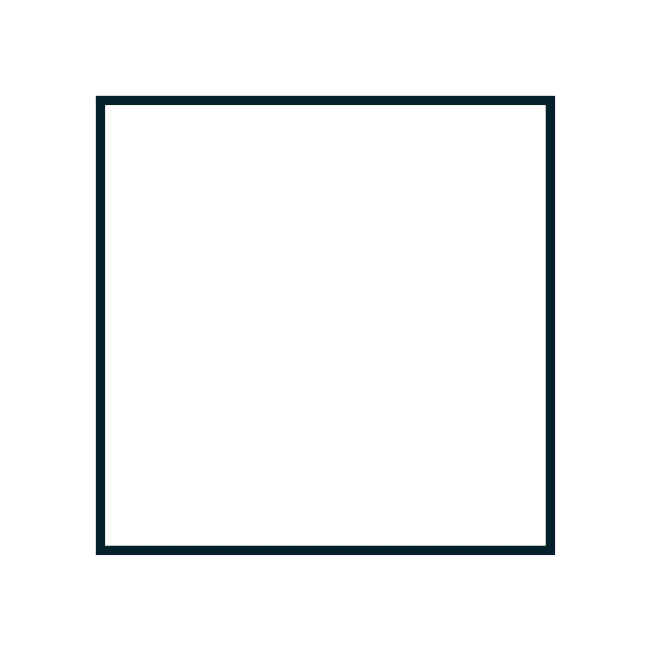 This classification is based on the size and scope of the entrepreneurial venture.
a) Private Entrepreneurship
Definition: Business ventures owned and managed by individuals or private groups for profit.
Example: Reliance Industries, Tata Group.
Focus: Profit maximization and wealth creation.
b) Public Entrepreneurship
Definition: Government-owned ventures aiming to serve the public while generating revenue.
Example: Indian Railways, Bharat Petroleum.
Focus: Public welfare and economic stability.
c) Joint Entrepreneurship
Definition: Partnerships between private entities and government for mutual benefits.
Example: Public-Private Partnerships (PPPs) like Delhi Metro Rail Corporation.
Focus: Combining public welfare with private sector efficiency.
Based on Ownership
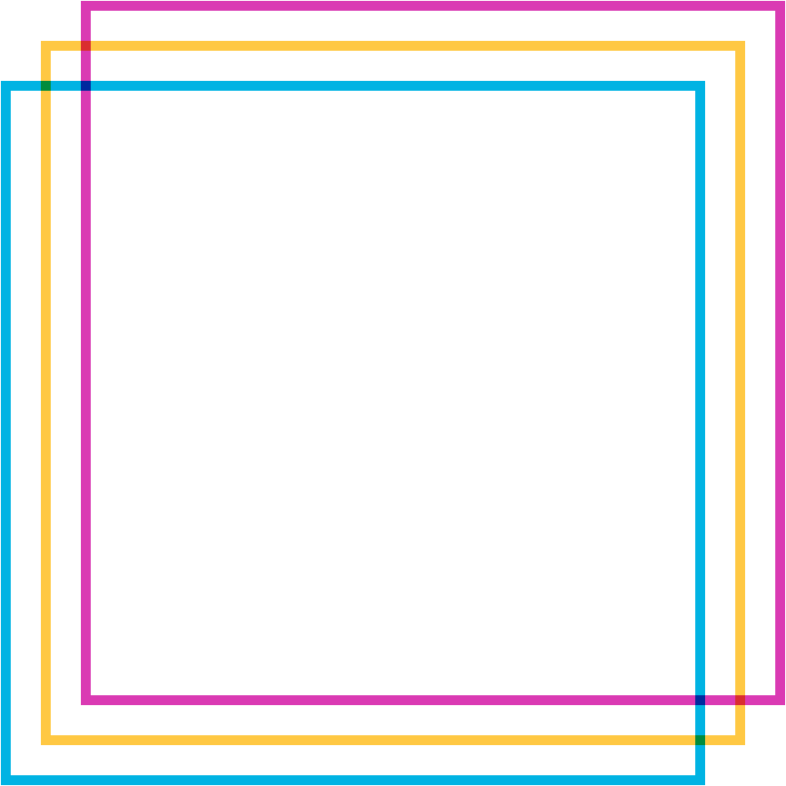 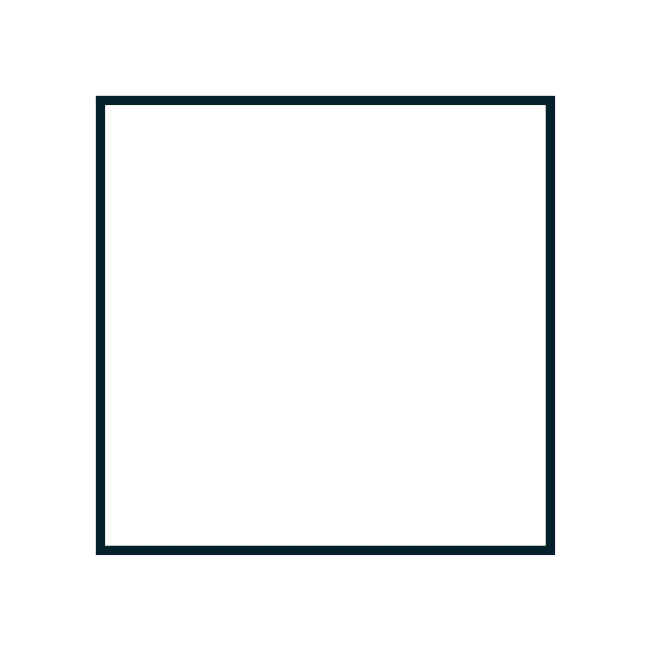 Ownership-based entrepreneurship categorizes ventures based on who owns and controls them.
a) Innovative Entrepreneurship
Definition: Entrepreneurs introduce new products, services, processes, or technologies that revolutionize industries.
Example: Elon Musk (Tesla, SpaceX) for introducing electric vehicles and reusable rockets.
Key Traits: Creativity, research orientation, and a willingness to take risks.
b) Imitative Entrepreneurship
Definition: Entrepreneurs replicate or improve existing business models and ideas.
Example: Food delivery startups like Swiggy in India inspired by global models like Uber Eats.
Key Traits: Quick adaptation, focus on market demand, and cost-effectiveness.
c) Adaptive Entrepreneurship
Definition: Entrepreneurs adapt existing innovations to suit specific market needs.
Example: Low-cost housing solutions tailored for developing nations.
Key Traits: Flexibility, market understanding, and localized approach.
Based on Innovation
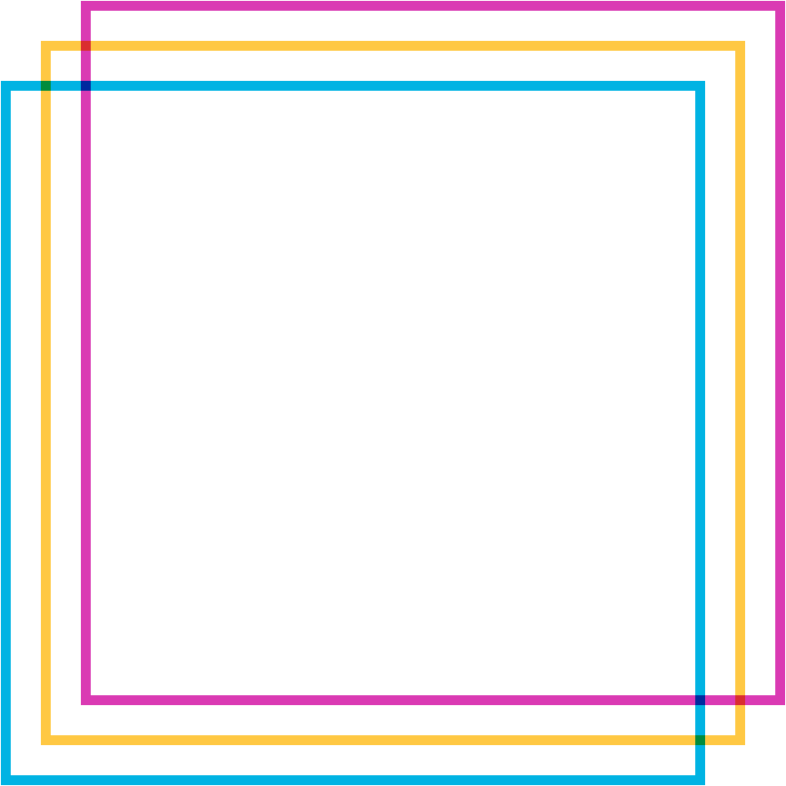 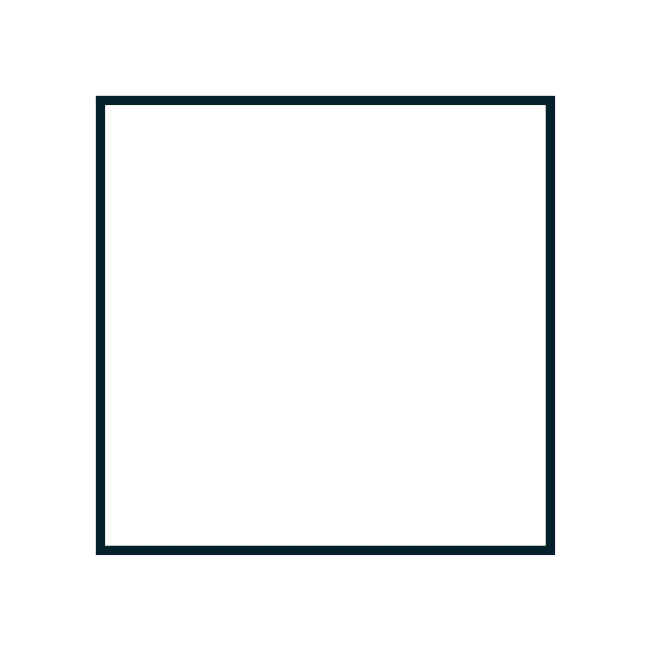 Innovation plays a vital role in entrepreneurship, and this classification distinguishes between different levels of creativity and originality.
a) Innovative Entrepreneurship
Definition: Entrepreneurs introduce new products, services, processes, or technologies that revolutionize industries.
Example: Elon Musk (Tesla, SpaceX) for introducing electric vehicles and reusable rockets.
Key Traits: Creativity, research orientation, and a willingness to take risks.
b) Imitative Entrepreneurship
Definition: Entrepreneurs replicate or improve existing business models and ideas.
Example: Food delivery startups like Swiggy in India inspired by global models like Uber Eats.
Key Traits: Quick adaptation, focus on market demand, and cost-effectiveness.
c) Adaptive Entrepreneurship
Definition: Entrepreneurs adapt existing innovations to suit specific market needs.
Example: Low-cost housing solutions tailored for developing nations.
Key Traits: Flexibility, market understanding, and localized approach.
Based on Innovation
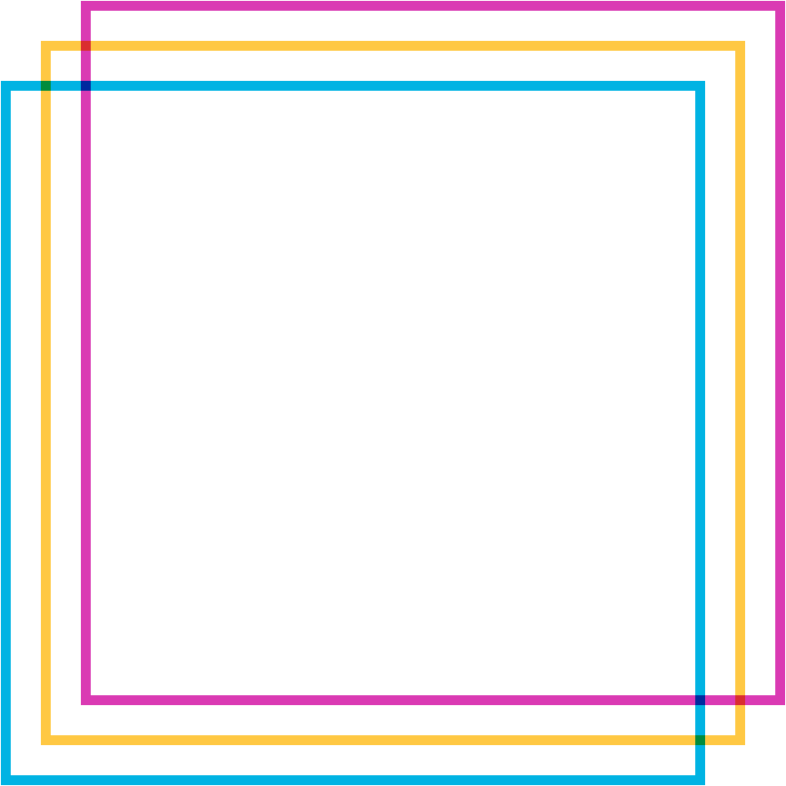 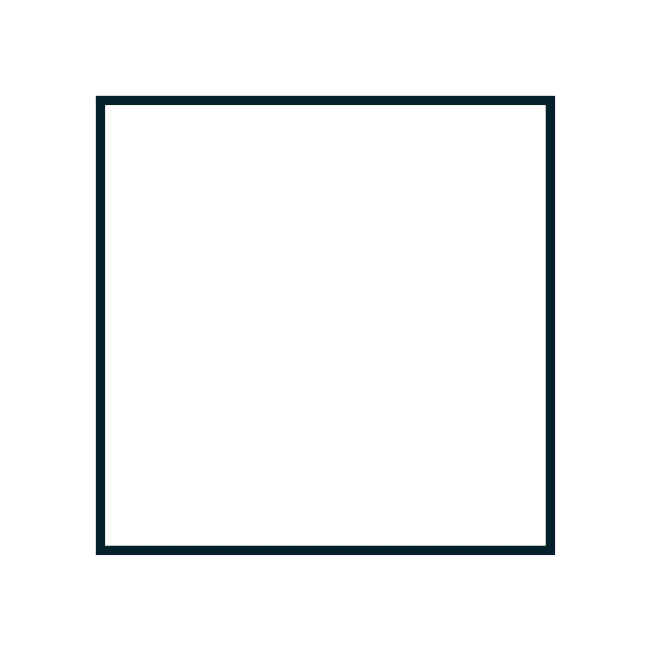 Innovation plays a vital role in entrepreneurship, and this classification distinguishes between different levels of creativity and originality.
Thank You